Plaquette des métiers de la physique
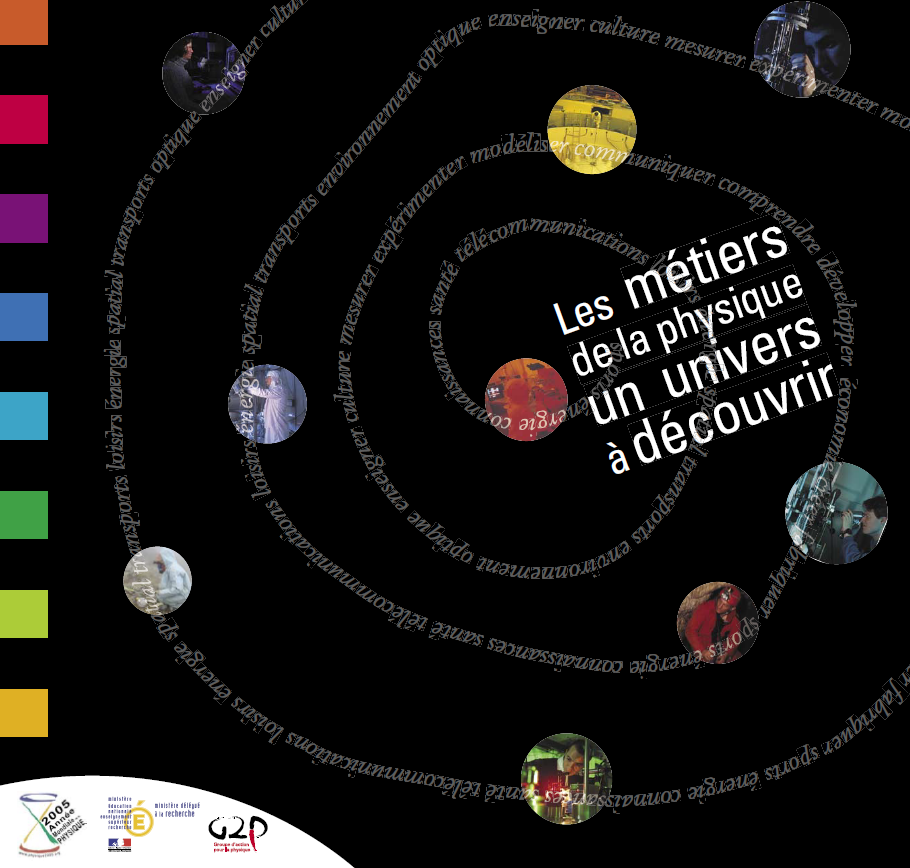 Réactualisation de la plaquette des métiers de la physique parue en 2005. Format similaire avec une double page par grande thématique où peuvent se trouver des métiers nécessitant une formation de physicien. Une extension à cette plaquette sous la forme d’un site web permettra de rajouter du contenu plus dynamique.
Comité éditorial avec les sociétés savantes sœurs dans notre domaine : AFC, AFM, RNM, SF2A, SF2M, SFA, SFµ, SFV, UdPPC et UPS.
Plaquette 2005
Dans chaque double page, deux interviews de personnes ayant trouvé un emploi dans le domaine considéré suite à des études de physique. Le comité s’attache à diversifier les genres, les niveaux d’études et les origines géographiques des témoignages. 
Actuellement la collecte des noms de personnes susceptibles d’intervenir continue dans certaines thématiques tandis que le travail d’interview confié à une journaliste commence dans les thématiques où le comité a déjà pu choisir les interventions.
Parallèlement au travail sur le contenu, la charte graphique de la plaquette est entièrement revue pour moderniser la présentation.
1